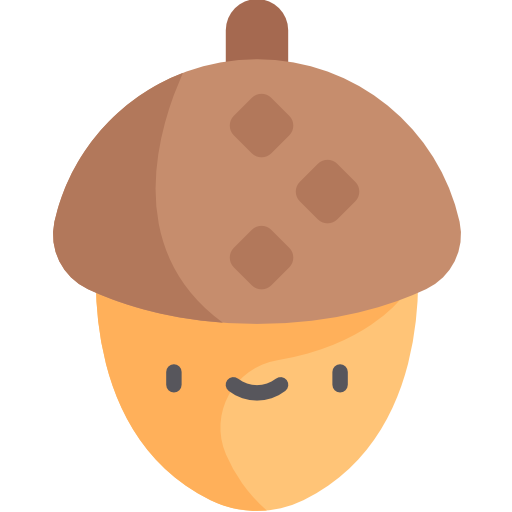 leave
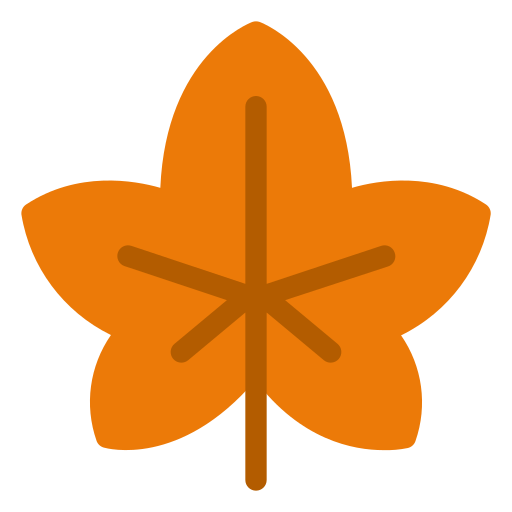